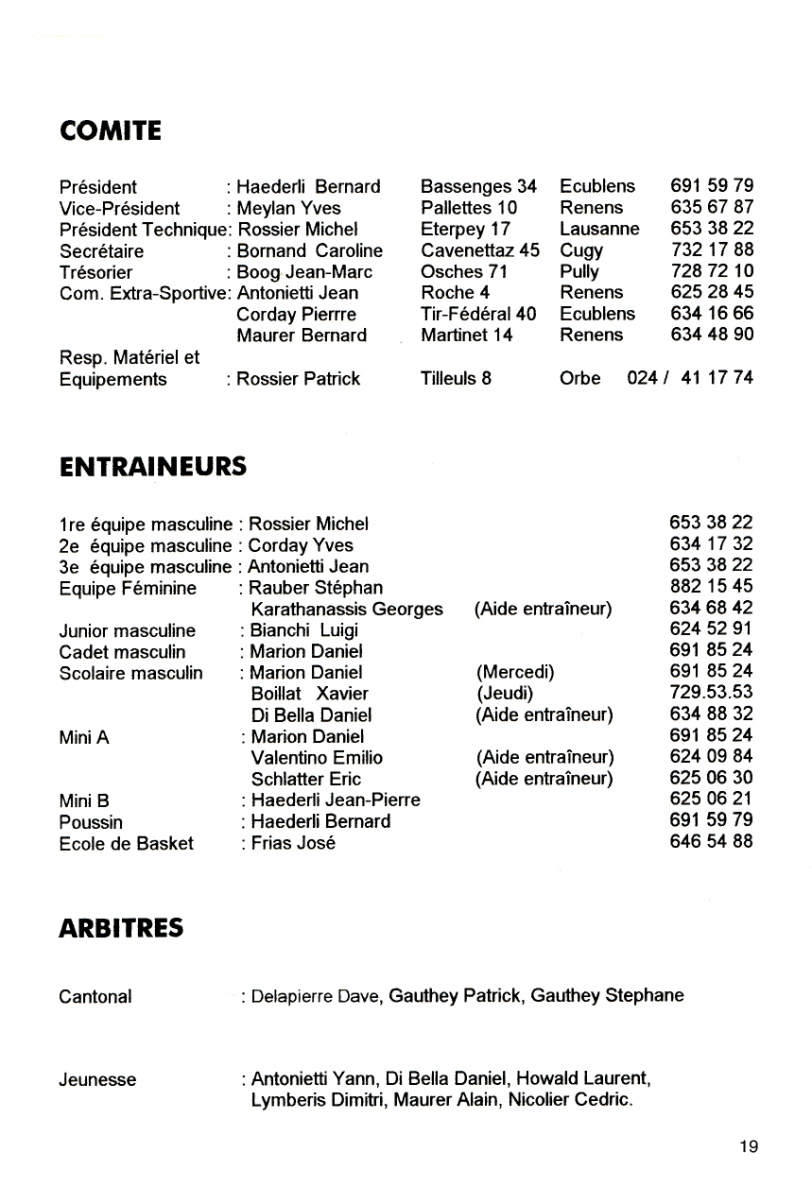 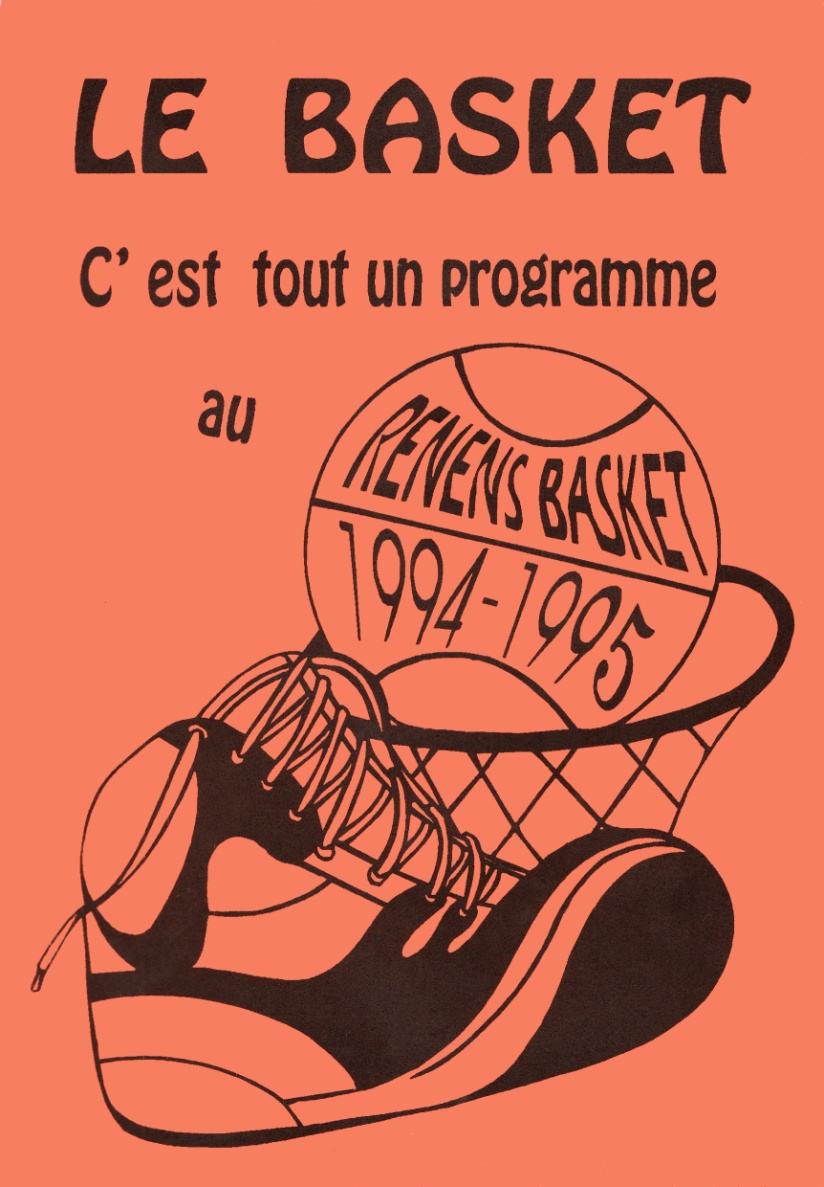 01.03.2020
1
Renens I 1LNM
1994
1995
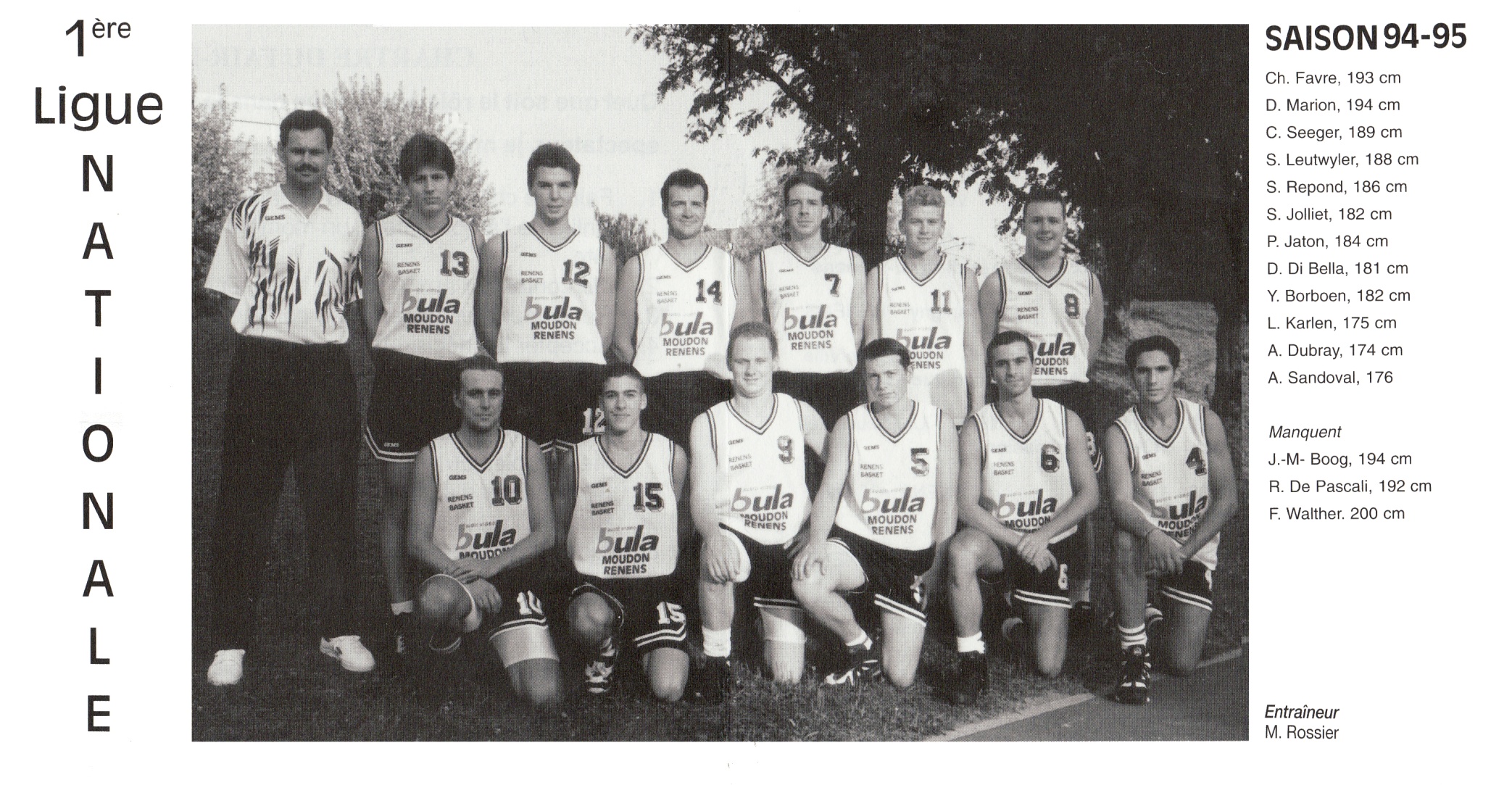 01.03.2020
2
Renens Féminines
1994
1995
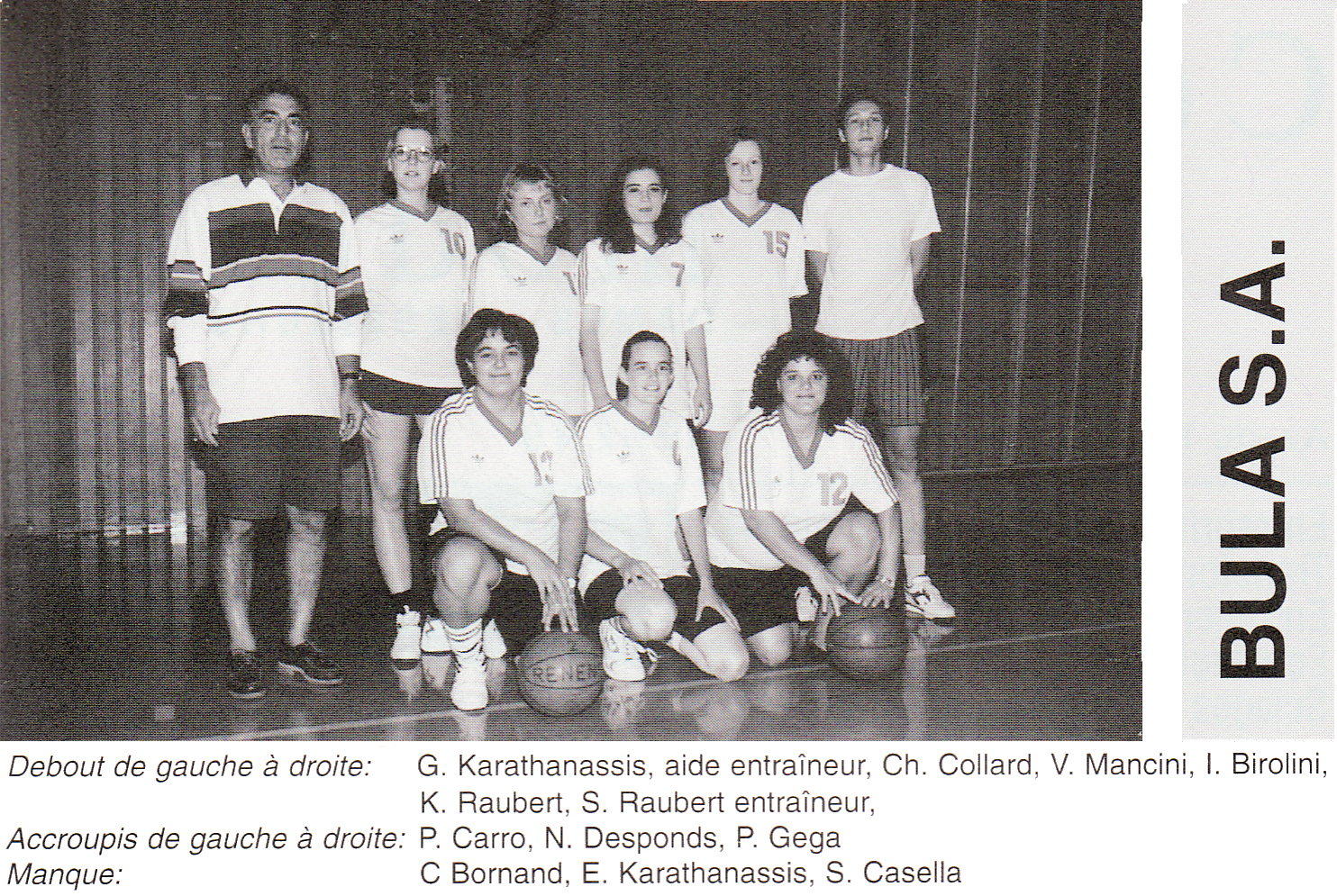 01.03.2020
3
Renens II A
1994
1995
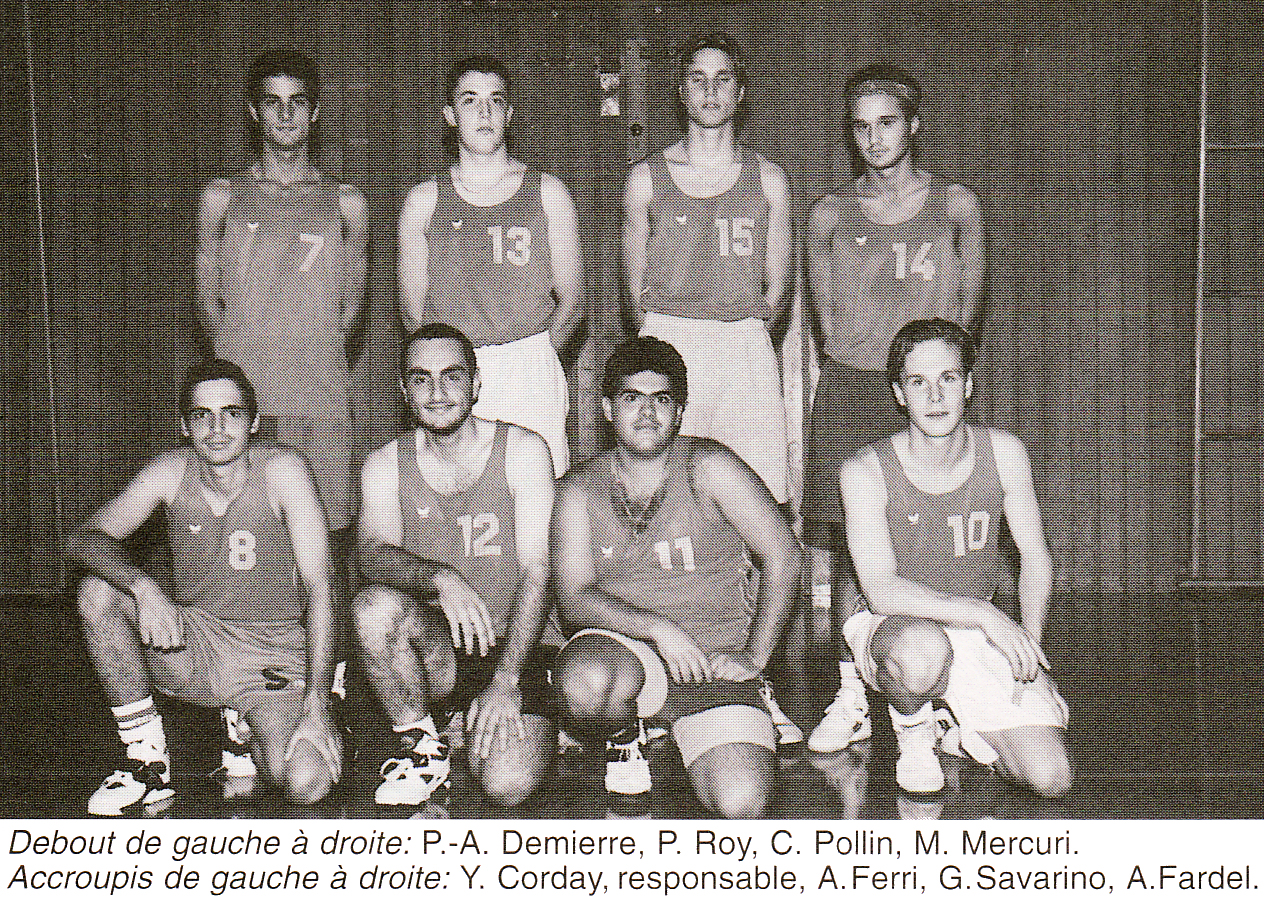 01.03.2020
4
Renens II B
1994
1995
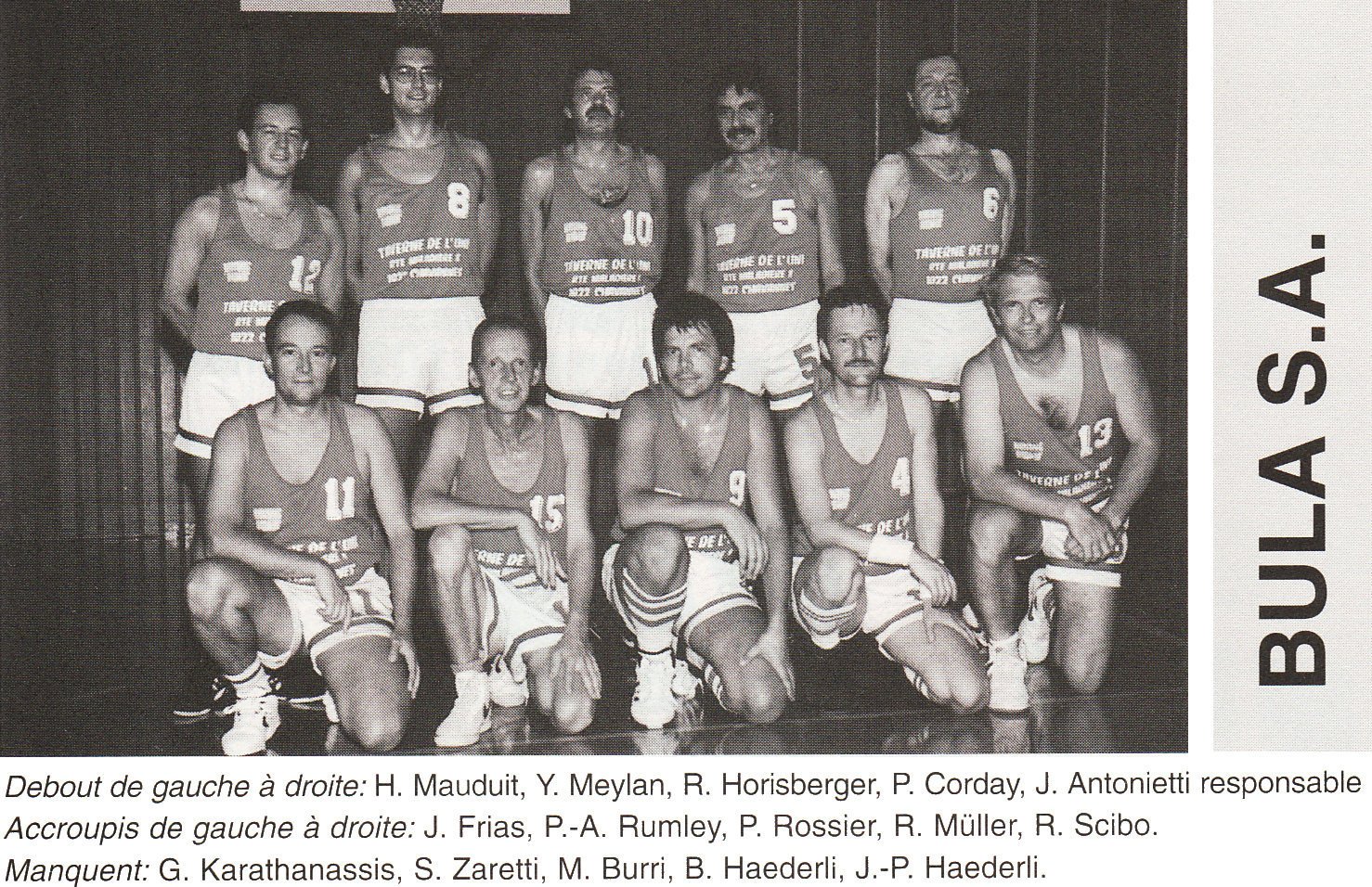 01.03.2020
5
Juniors
1994
1995
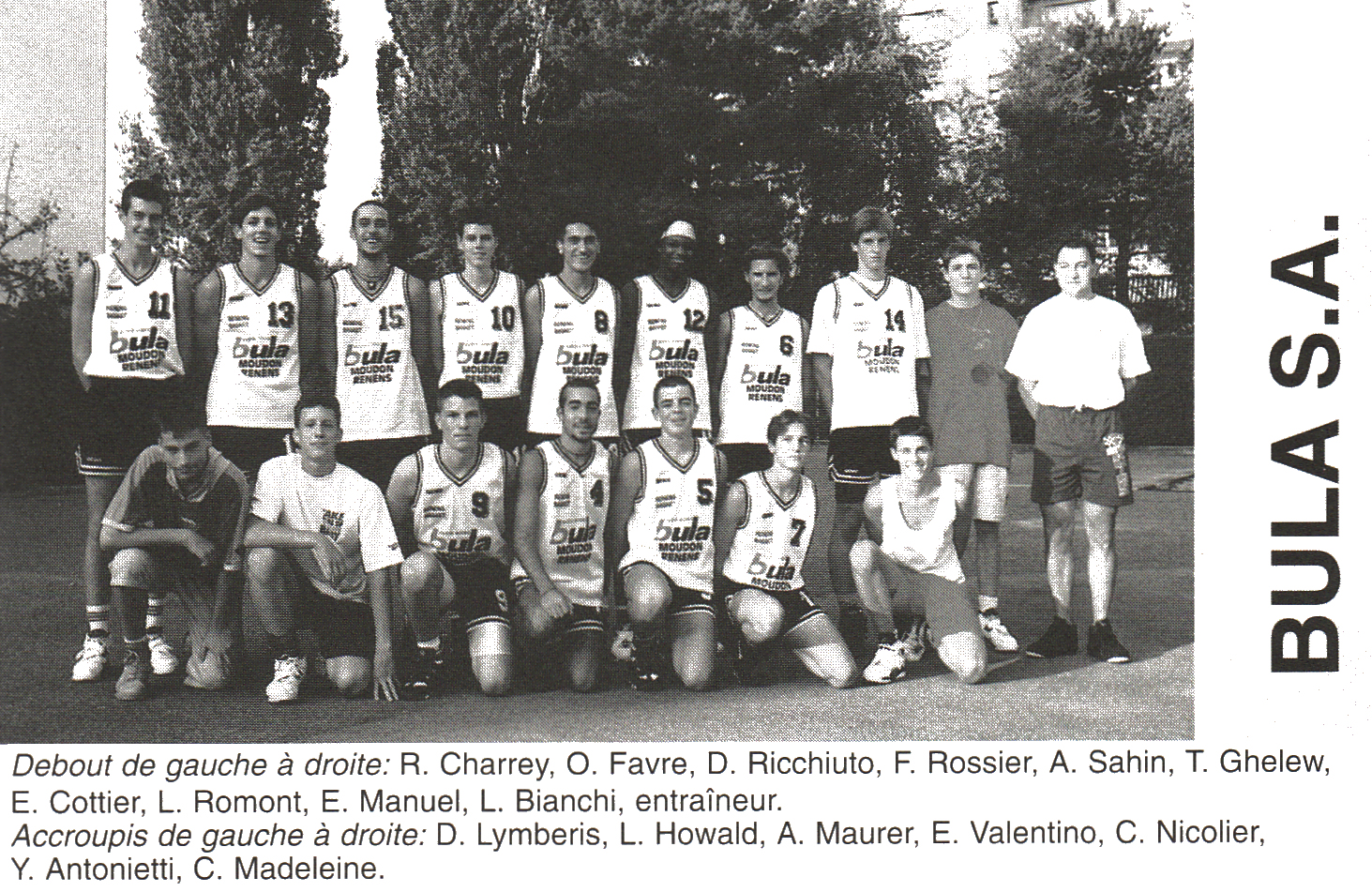 01.03.2020
6
Cadets
1994
1995
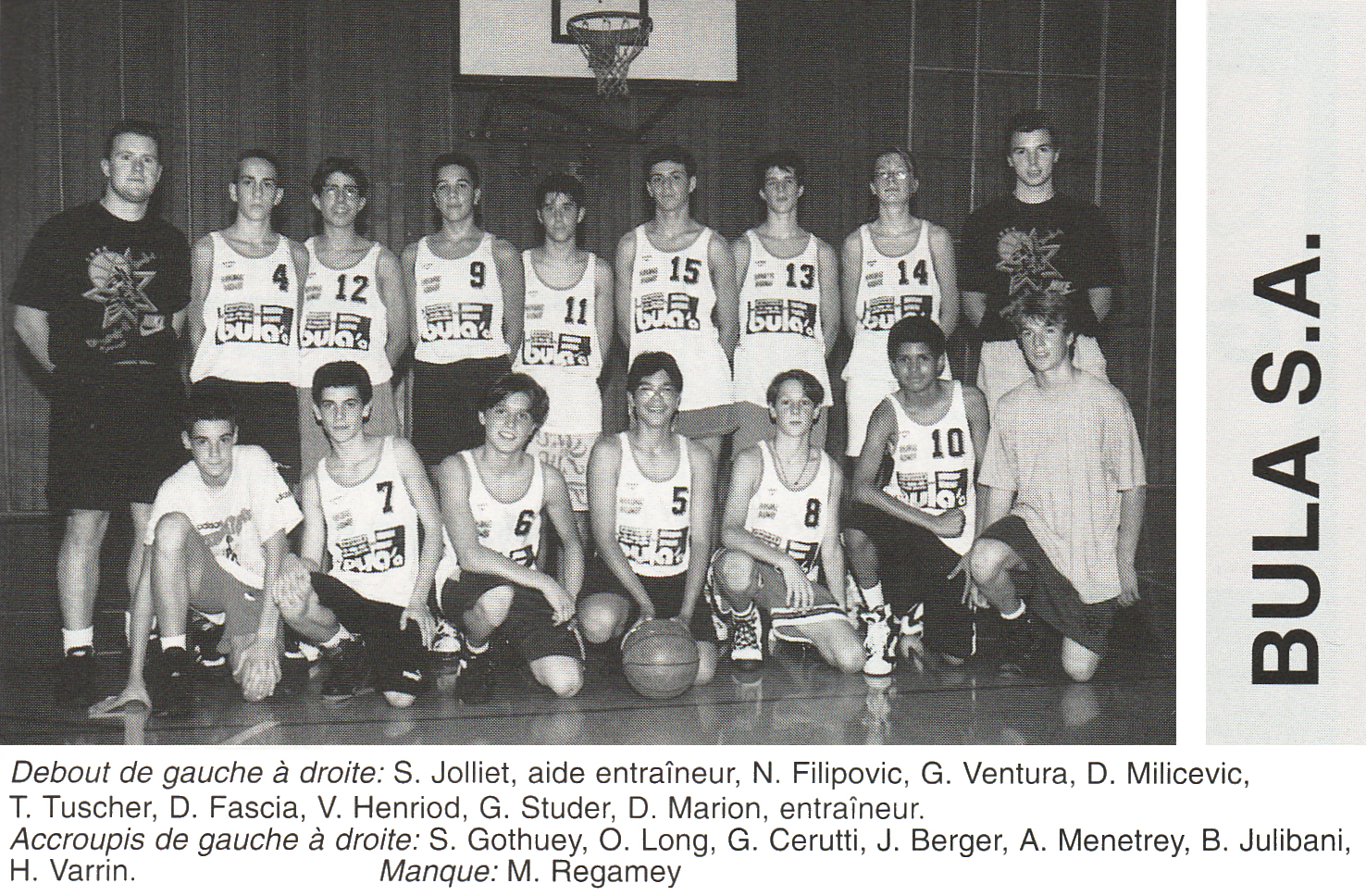 01.03.2020
7
Scolaires
1994
1995
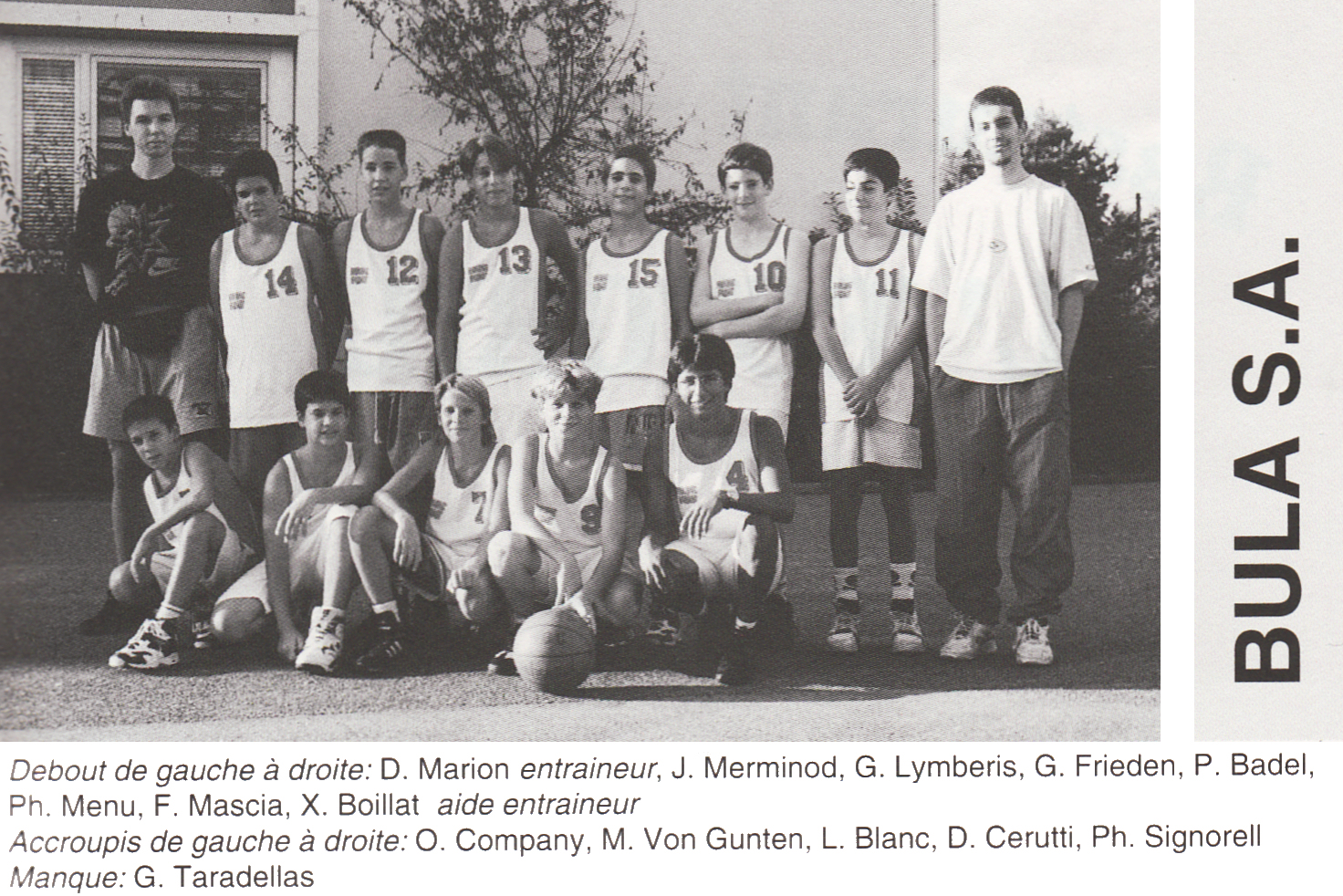 01.03.2020
8
Minimes A
1994
1995
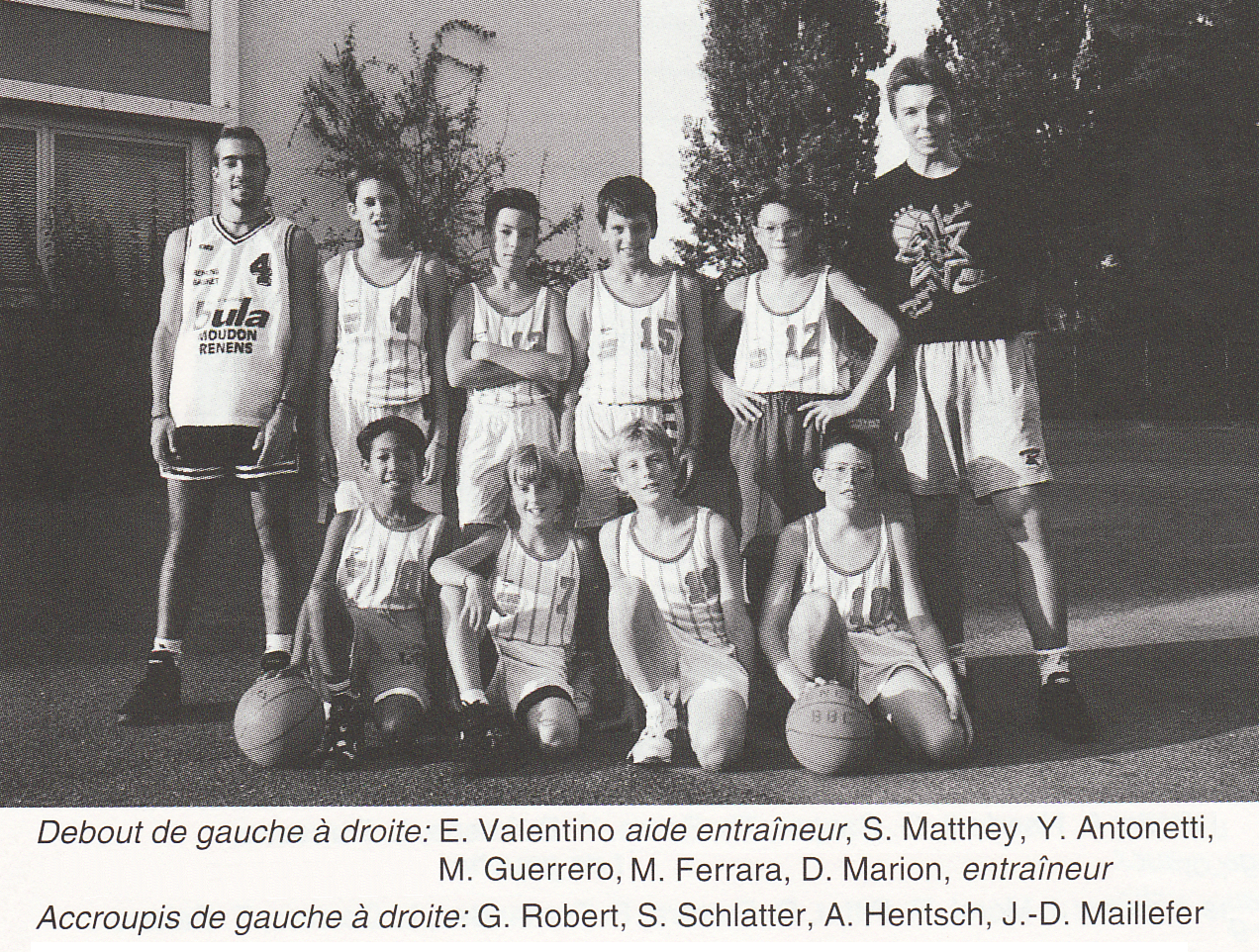 01.03.2020
9
Minimes B
1994
1995
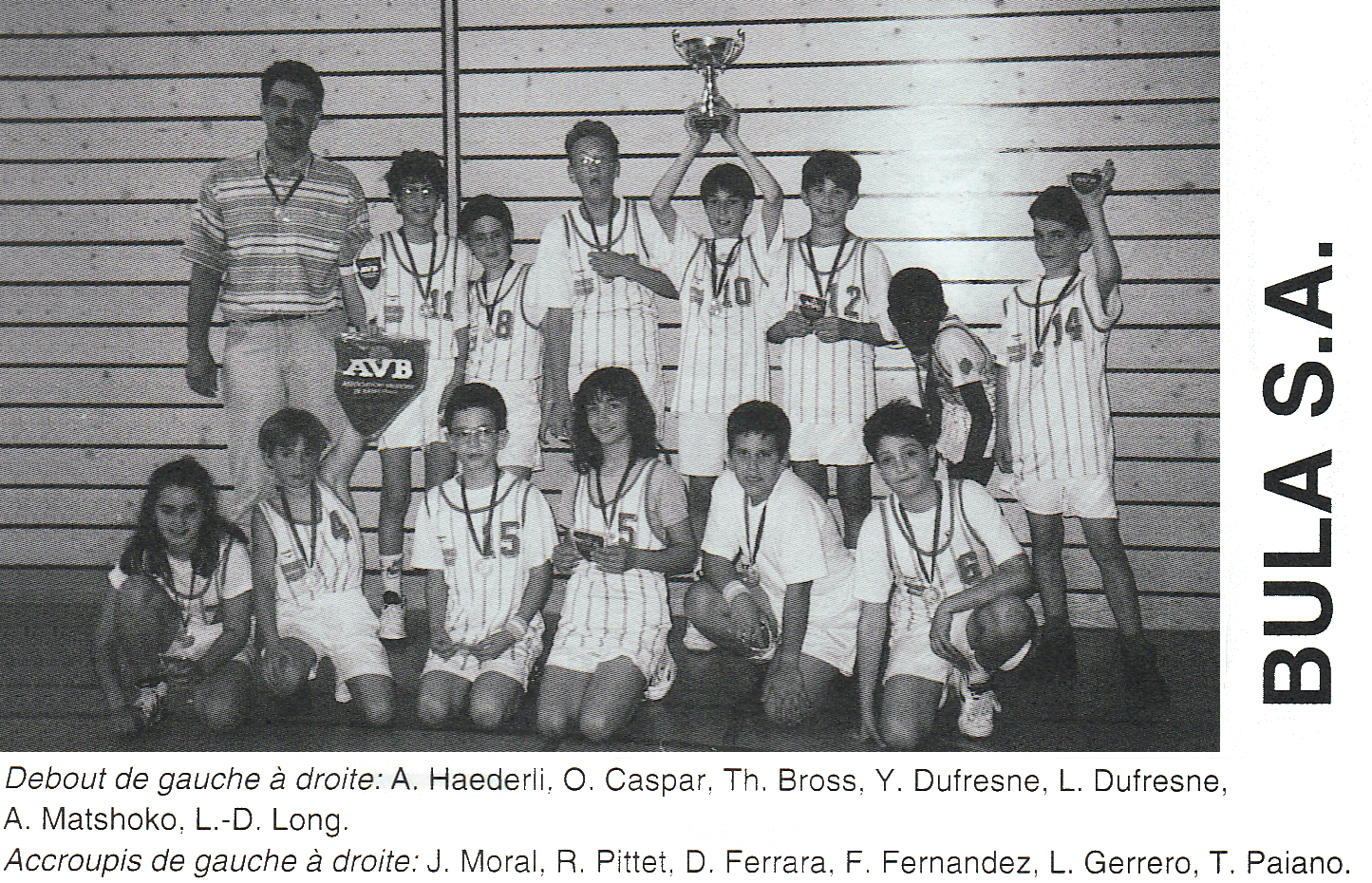 01.03.2020
10
Poussins
1994
1995
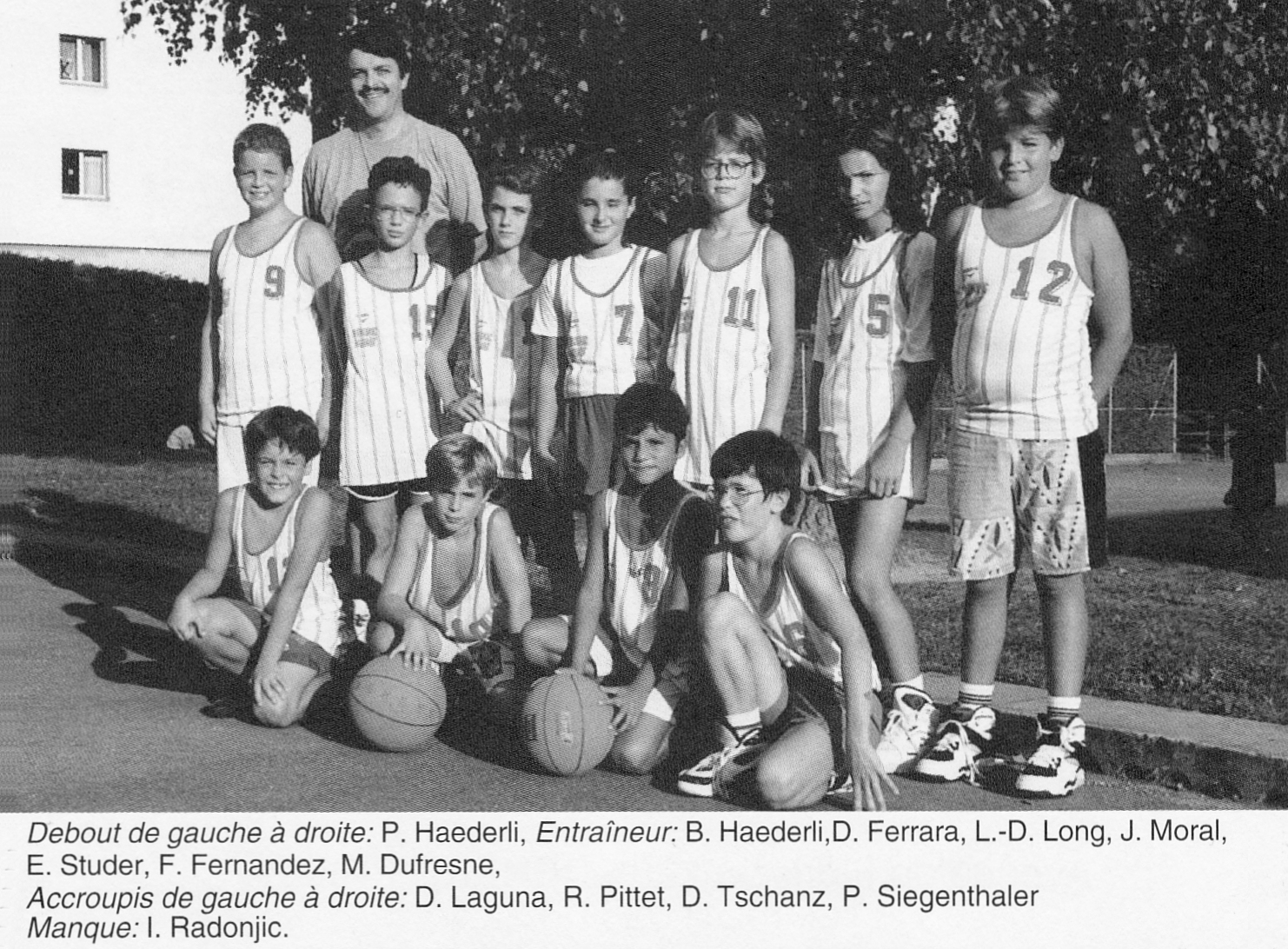 01.03.2020
11
Ecole de Basket
1994
1995
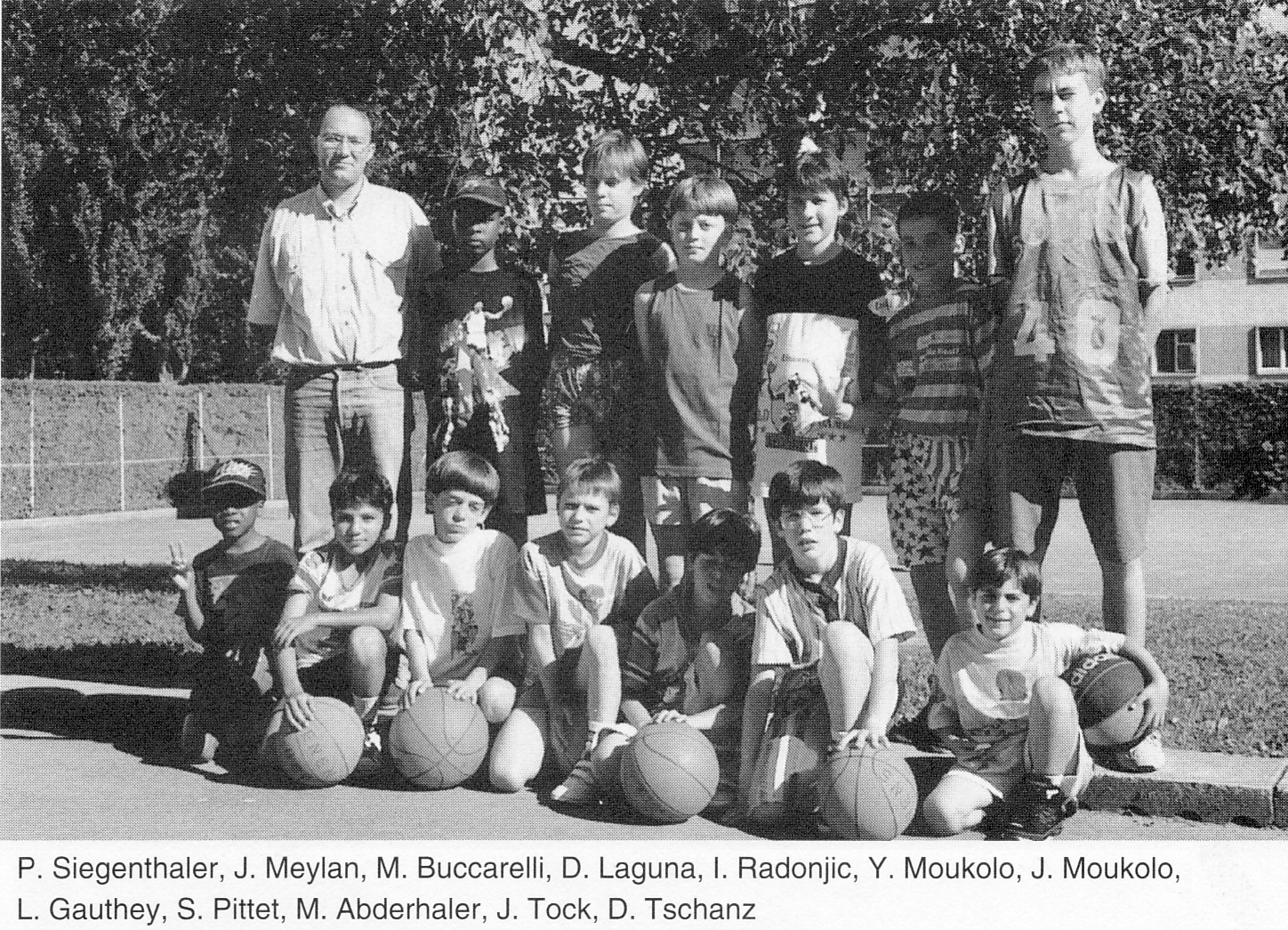 01.03.2020
12